2024 ARHOME Strategic Plan
ARHOME Program Goals
Arkansas Health & Wellness centers the ARHOME strategy around two program goals established by the Department of Human Services.

Improve the health outcomes of ARHOME participants through the use of incentives; particularly in maternal and infant health, rural health, behavioral health, and those suffering from chronic diseases

Provide incentives and supports to assist ARHOME participants in moving out of poverty, up the economic ladder towards independence; particularly young adults in target populations
2
ARHOME 2024 Strategic Plan
Arkansas Health & Wellness plans to further strengthen existing programs, while implementing new programs, to address the needs of our members. As the Health Plan looks towards the future, new programs will be implemented to address:

Substance Use Disorder (SUD)
Social Determinants of Health (SDOH)
Behavioral Health
Suicide Prevention
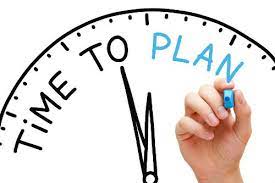 3
2024 Continuance of Existing Programs
4
2024 My Health Pays®  Member Incentives
My Health Pays® rewards members for the healthy decisions they make daily. Members can complete clinical activities and participate in challenges and power-ups, to earn rewards (up to 5,000) that convert into money (up to $500). The money can be used to shop at the Rewards store online or used towards healthcare related costs or monthly bills, including:

Monthly premiums
Copays, deductibles, coinsurance
Utilities (gas, electric, water)
Telecommunication (cell phone)
Transportation, Education, Rent, Childcare
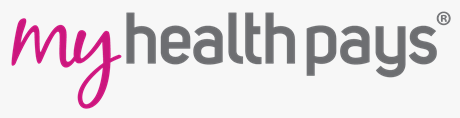 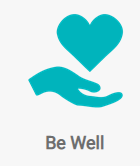 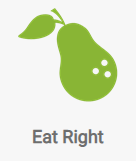 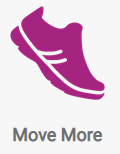 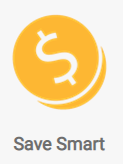 Points to Dollar Conversion Rate
10 points = $1
5
2024 My Health Pays®  Member Incentives
Members will continue to have the opportunity to earn up to $500 or 5,000 points in rewards to be redeemed at the Rewards store online or used towards healthcare related costs or monthly bills. 

Challenge and Power-Ups content is still under development.

What is a Challenge?
These are activities that are available on the My Health Pays® portal. Challenges help you set and reach certain goals at your own pace. Example: track spending habits and increase savings to promote debt reduction. 

What is a Power-Up?
These are activities that are available on the My Health Pays® portal. Power-Ups are quick activities you can do in a shorter amount of time. Example: watch an educational video or read an article on topics such as reducing debt or being kind to yourself.
*replaced Prostate Cancer Screening in 2023
6
2024 Provider Incentives
Providers are incentivized for engaging with members and addressing chronic conditions and quality gaps through existing programs.
7
2024 Continuance of Existing Programs
Workforce Development Board Partnership
Will continue a partnership with the Little Rock Workforce Development Board to attend resource/health fairs to connect job seekers with employers in key business sectors and promote advancement of local and regional economy. The resource/health fairs feature community organizations and the use of incentives to encourage attendance

Start Smart for Your Baby (SSFB) 
Specialized case management program for pregnant moms that focuses on reduction of low birthweight and preterm births.  The SSFB program incorporates case management, care coordination, disease management and health education.  

Community Baby Showers
Baby Showers offer educational sessions and health and safety opportunities to assist members as they prepare for their upcoming delivery.
8
2024 Continuance of Existing Programs
HALO Program
The program is a multi-modal, evidence-based program that supports members at risk for substance misuse and substance use disorder, providing interventions across the prevention through recovery continuum. 

In-Home Assessments
The Rural communities face unique health care challenges. Arkansas Health & Wellness utilizes In-Home Assessments (IHA) for members who reside in rural areas.  Through the in-home assessments, clinicians can identify and address open gaps in care.

Pharmacy Lock-In Program
Arkansas Health & Wellness utilizes the Pharmacy Lock-In Program to detect and prevent abuse of the pharmacy benefit as well as identify members who have significant safety concerns. Members meeting criteria are locked into one pharmacy for one year and are sent a letter indicating the pharmacy and effective date of the lock-in. Members locked in for certain criteria are referred for Case Management support.
9
2024 New Program Implementations
Members Empowered to Succeed SUD (METS SUD) Program
The METS SUD program is a behavioral health program that works with members who have significant behavioral health outpatient utilization with a primary diagnosis of substance use and substance related treatment being provided. Clinical Liaisons work closely with the providers to identify any treatment needs, barriers to success in treatment and potential solutions.
Value-Based Care (VBC) Program with Quartet
VBC model that connects the most critical events in a members’ journey to financial incentives for behavioral health practices. Key components of the payment model include: Treatment initiation, assessment completion and improvement and community tenure. 
Choose Tomorrow® 
Comprehensively trained staff will use evidence-based practices to screen for suicide risk, develop member driven safety planning, support transition of care, and monitor member’s treatment progress to improve outcomes and prevent suicide.
FindHelp 
Social care platform that connects members to social care needs including groceries, childcare, transportation, housing assistance, legal aid, and much more.
10